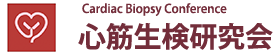 第45回心筋生検研究会学術集会（CABIC2023）COI開示　筆頭発表者名：　○○　○○
演題発表に関連し、開示すべきCOI関係にある企業等として、
	　　　　①顧問：				なし
　　	②株保有・利益：	　　	　　　	なし
　　	③特許使用料：　		　　　	なし
　　	④講演料：　　　　　　　　　　　　　　　　	なし
　　	⑤原稿料：		　	　　　	なし
　　	⑥受託研究・共同研究費：　　　　　　	○○製薬
　　	⑦奨学寄付金：	　	　　　	　　　　　 ○○製薬
　　	⑧寄附講座所属：　　		　　　	あり（○○製薬）
　　	⑨贈答品などの報酬：		　　　	なし